Управління освіти і науки Новоград-Волинської  міської ради
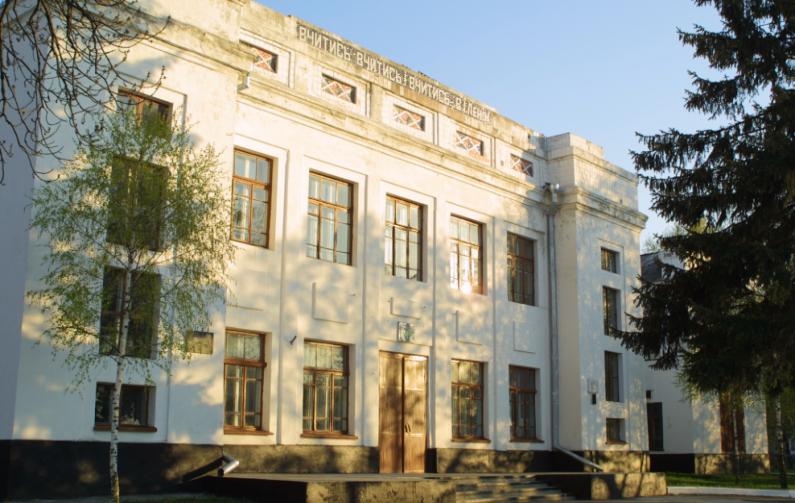 Модель превентивної освіти
Новоград-Волинської 
загальноосвітньої школи І-ІІІ ступенів № 3
“ Школа, дружня до дитини ”
Виховні проблеми сьогодення:
корозія ціннісних орієнтирів;
не сформованість життєвих навичок;
погіршення стану здоров’я учнів;
соціальна апатія;
агресія і насильство;
збільшення проявів девіантної та адиктивної поведінки;
безпека інтернет мережі.
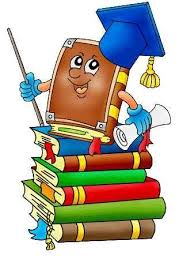 Модель превентивної освіти
Батьки
Учні
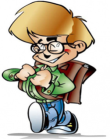 Школа
Громадськість
Колективні та індивідуальні 
форми  роботи
Консультації
Рольові ігри
Семінари для працівників школи, батьків,  учнів
Ситуаційне моделювання
Індивідуальна робота
Тренінги,
проектна діяльність
Позаурочна освіта
Виставки малюнків, плакатів
Реалізація
освітніх програм
Організація зустрічей з фахівцями
Діалоги
Мета превентивного виховання полягає у розвитку почуття соціальної відповідальності підлітків за свою поведінку, сприяє не лише усвідомленню своїх прав, а й обов'язків.
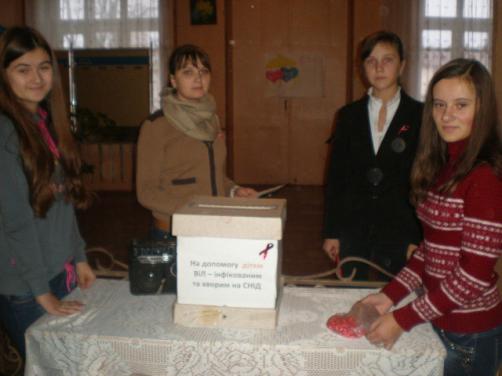 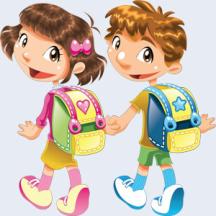 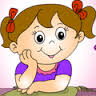 ДІАГНОСТИЧНА
РеАБІЛІТУЮЧА
КООРДИНУЮЧА
ФУНКЦІЇ 
ПРЕВЕНТИВНОГО
 ВИХОВАННЯ
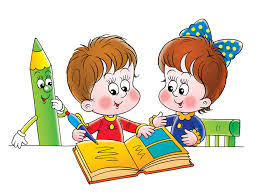 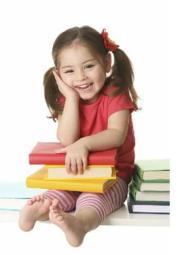 ПРОГНОСТИЧНА
Сутність і методи
превентивного виховання
школярів
Система виховних заходів  школи має бути спрямована на вдосконалення способу життя учнів. Дитина має почувати себе комфортно у школі, особливо в класі, між однолітками та із своїми вчителями і вихователями. Якщо так є, то воно обирає для себе правильну соціальну орієнтацію.
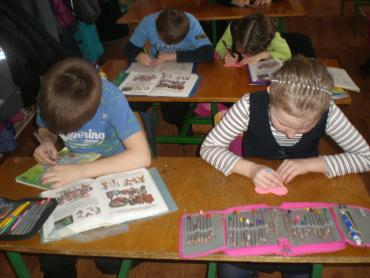 ОЧІКУВАНІ РЕЗУЛЬТАТИ
ПРЕВЕНТИВНОГО ВИХОВАННя
Поведінка: уважність на уроках,старанність у виконанні завдань. Виховання відповідальності за доручені справи.
Поведінка в сім’ї: виявляє інтерес до сімейних справ, проблем у родині, переживає разом з іншими членами родини радощі й негаразди
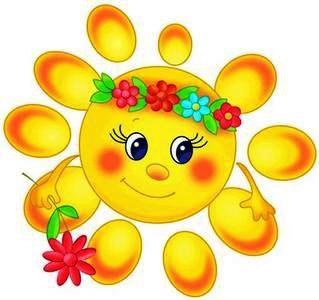 Ставлення до ровесників: активна участь у спільній діяльності. Прагнення ділитися успіхами та невдачами.  Безкорислива допомога людям.
Ставлення до старших: ввічливість у спілкуванні, надання першої медичної допомоги
Поведінка в громадських місцях:
дотримання  правил вуличного руху, збереження природи, дотримання чистоти в громадських місцях, у транспорті , на вулиці.
Ставлення до самого себе: охайність, гігієна,адекватна оцінка своєї поведінка.
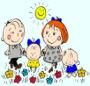 Денний пришкільний 
оздоровчий табір  
організованого дозвілля
 школярів
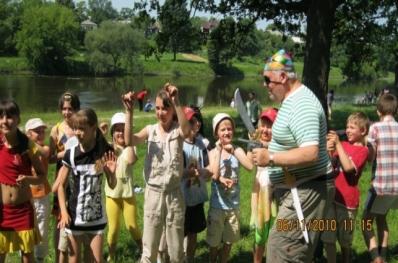 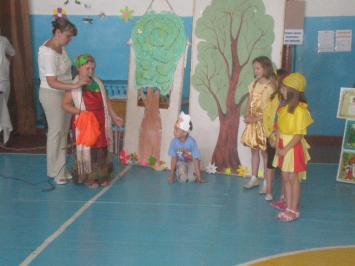 "ВЕСЕЛКА"
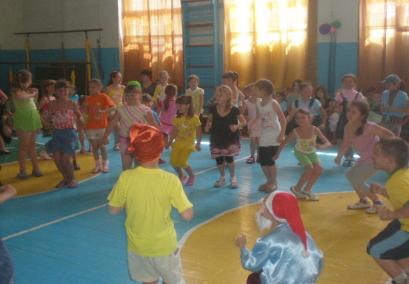 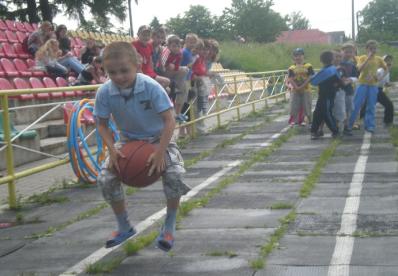 Просвітницька робота
з учнями
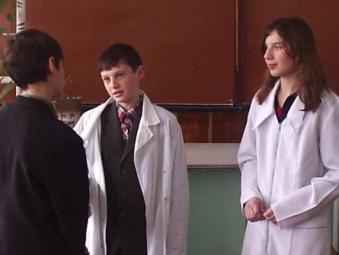 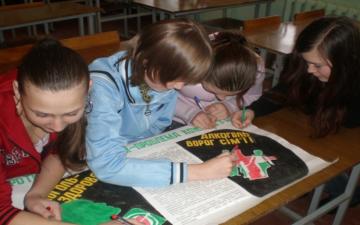 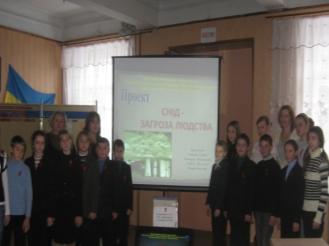 Заходи до Всесвітнього дня
боротьби  зі  СНІДом
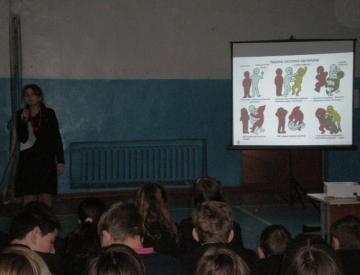 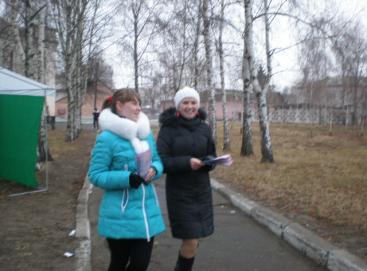 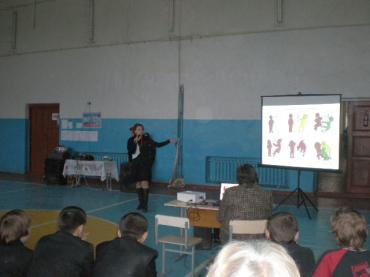 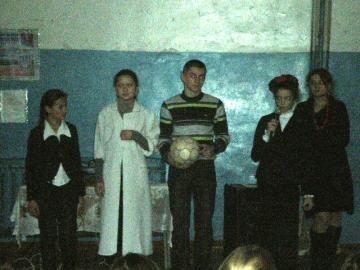 Випуск учнівського вісника
«Калейдоскоп шкільних новин»
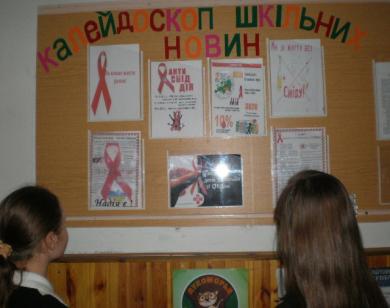 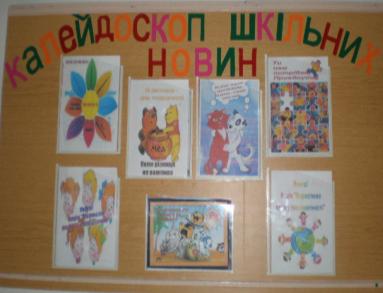 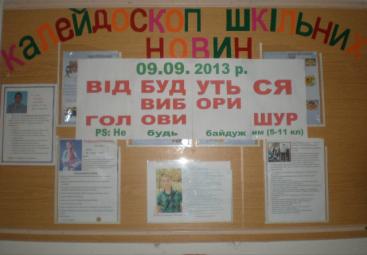 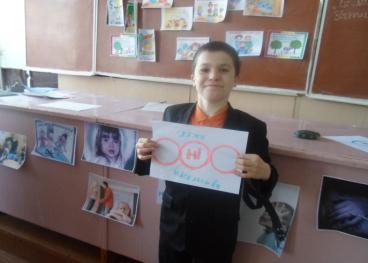 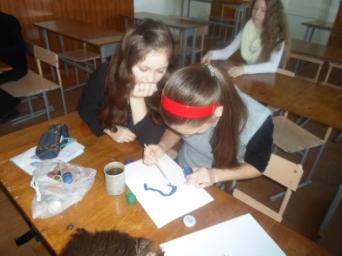 Виховна година
Кл.кер. Кучинська А.М.
« Як протистояти
насильству?»
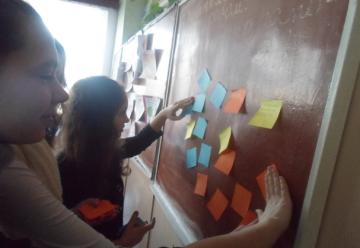 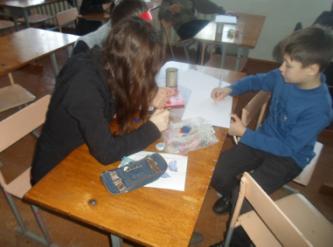 «Маршрут Безпеки»
Цього літа учні, які завершили курс «Захисти себе від ВІЛ» пройшли успішне навчання « Маршруту безпеки ».
З вересня фасилітатори проводитимуть мандрівку найважливішими питаннями репродуктивного здоров’я та профілактики ВІЛ / СНІДу , ІПСШ для однолітків та учнів шкіл міста.
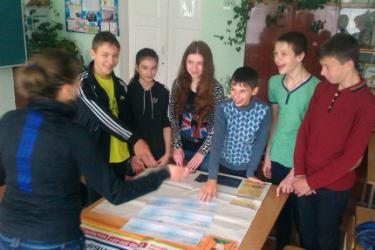 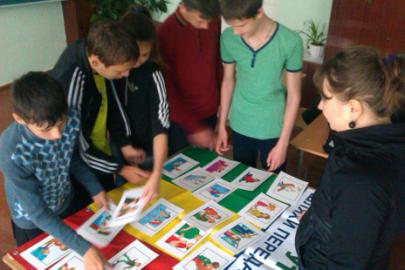 Тренінгова робота
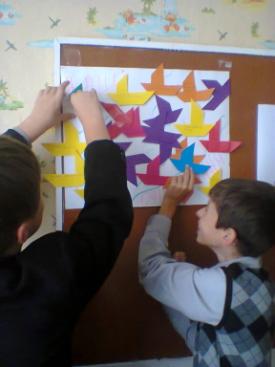 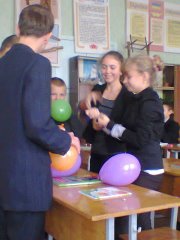 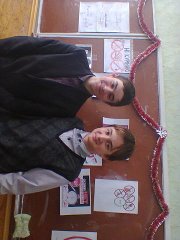 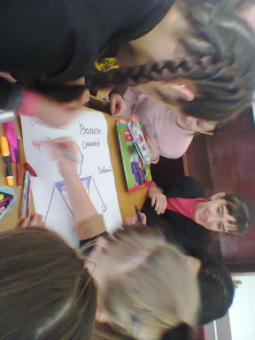 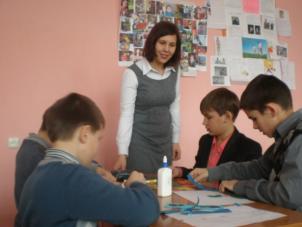 Тренінгові, ігрові, проектні технології дозволяють формувати компетентну, соціально зрілу, творчу особистість, яка поважає права і свободи людини, здатна зрозуміти і вдосконалити себе, бере активну участь у соціальному житті країни.
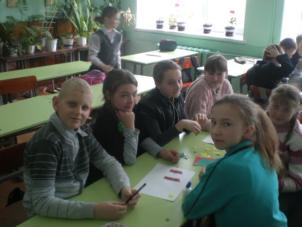 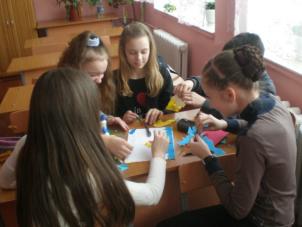 Рольові ігри
Рольові ігри сприяють кращому розумінню цих ситуацій, а також формуванню співучості щодо тих, про кого йдеться у грі. Ефективний метод апробації різних моделей поведінки “під маскою”. Чудова нагода відпрацювати навички.
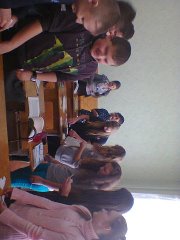 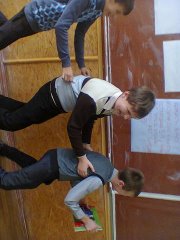 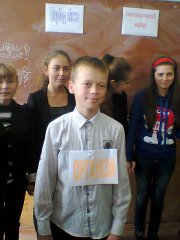 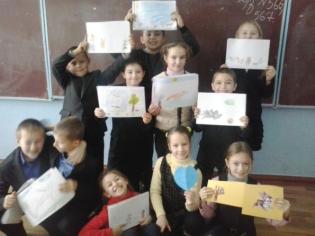 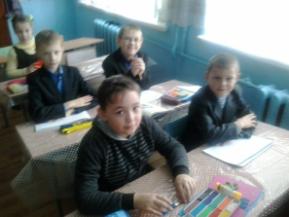 Корекційно-розвивальні заняття з молодшими школярами:
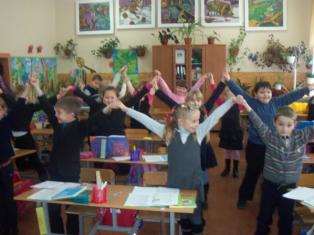 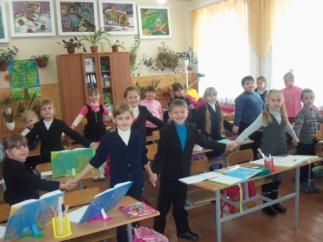 З метою активізації пізнавальної активності учнів, пропагандою навичок конструктивного спілкування, розвитком творчості учнів, вмінням висловлювати власну думку, розкривати творчий потенціал школярів, допомогти дітям краще пізнати один одного проводиться тиждень психології.
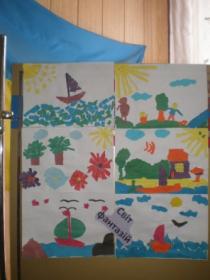 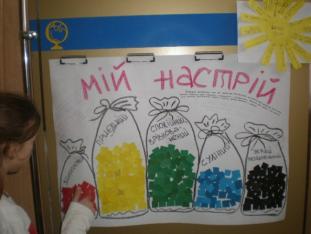 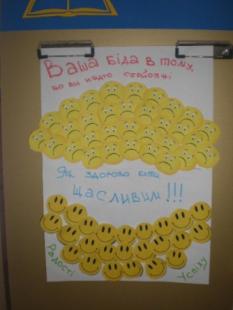 Для формування благополучного психологічного настрою і позитивних емоцій для учнів проводяться різноманітні акції:
“Мій настрій сьогодні”
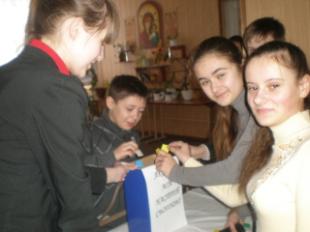 “З любов‘ю до вчителя”
“З‘єднаймо наші серця”
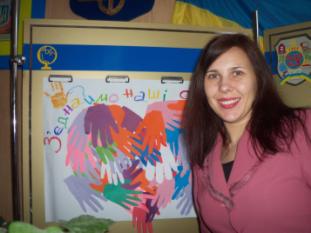 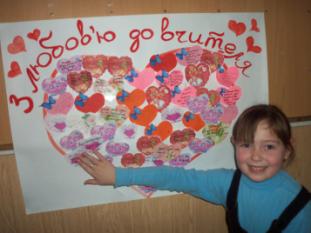 Тренінг для вчителів:
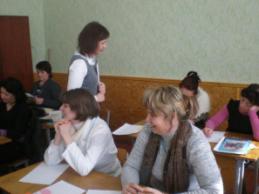 “Емоційне 
вигорання 
педагога”.
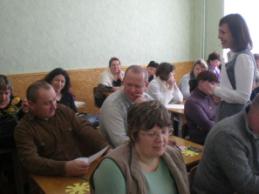 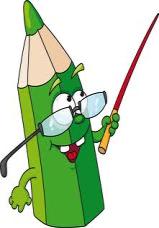 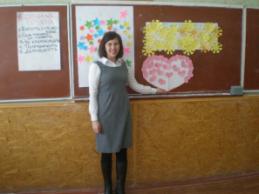 Безпека життєдіяльності
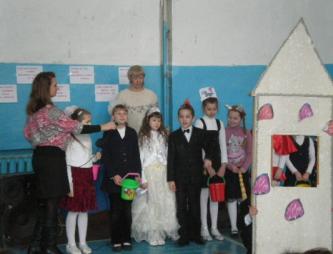 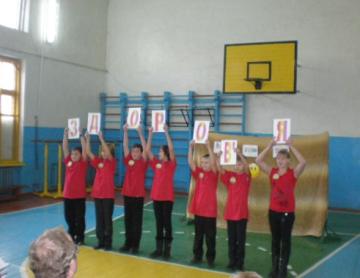 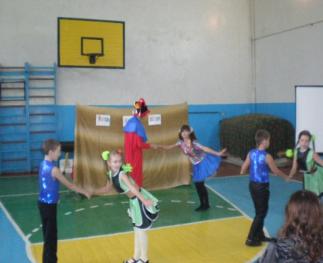 Акції «Ми маємо добрі серця»
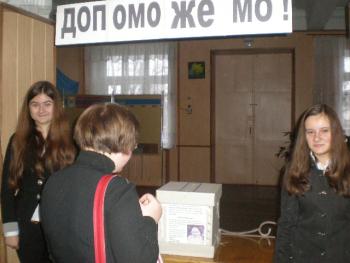 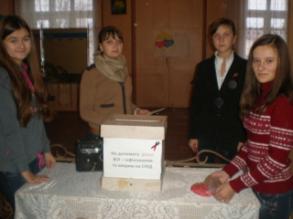 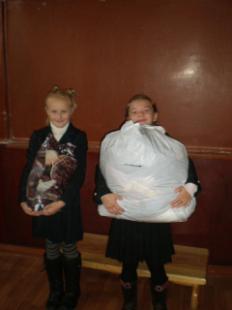 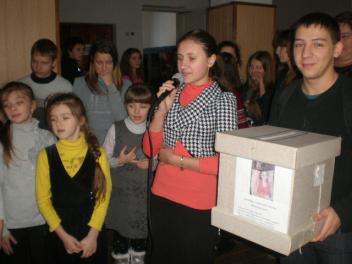 ЗАГАЛЬНОШКІЛЬНІ БАТЬКІВСЬКІ ЗБОРИ 
на тему: “ БЕЗПЕКА ДІТЕЙ “
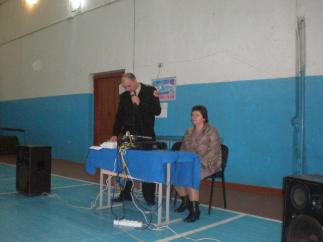 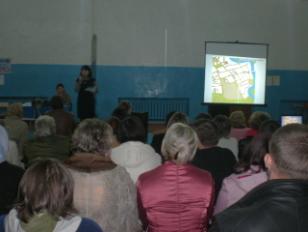 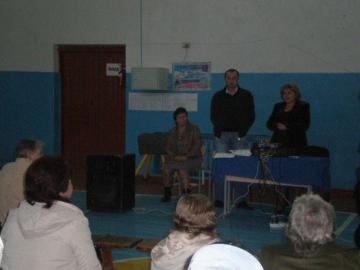 Робота з батьками
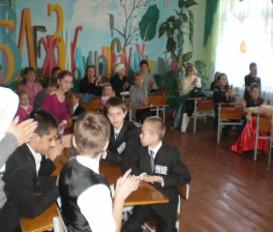 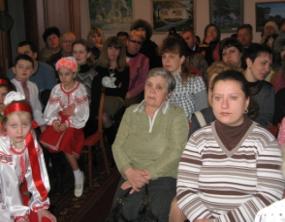 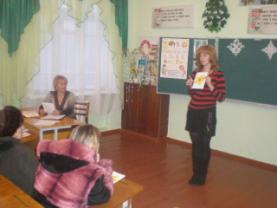 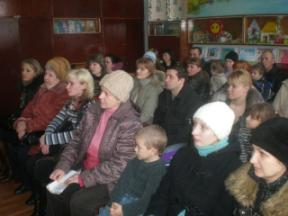 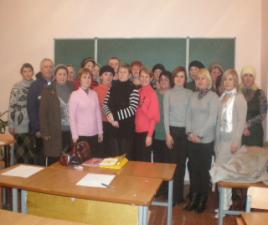 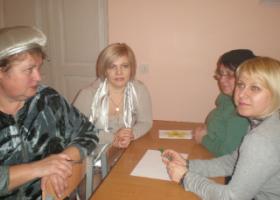 Виховання у батьківській любові
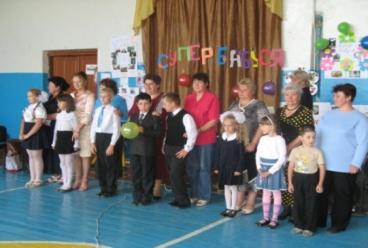 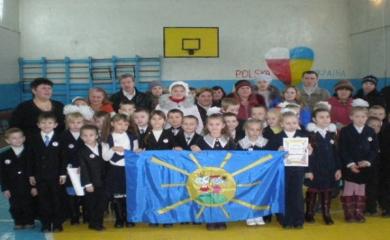 Супер бабуся
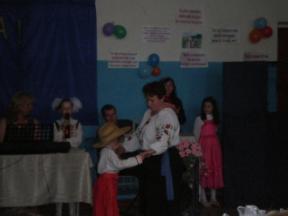 “Добрик-Всесвіт”
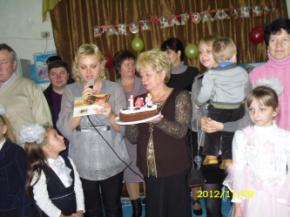 “Родина, як зірка єдина”
День школи
Співпраця зі службами
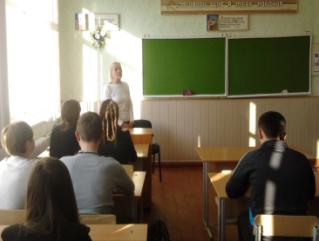 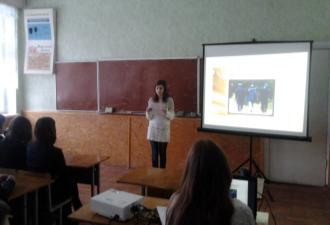 Лекція з лікарем 
гінекологом Голояд І.Р.
Лекція студентів економіко-гуманітарного коледжу
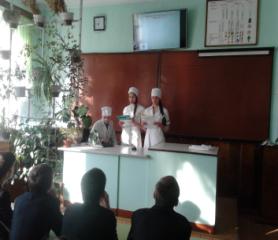 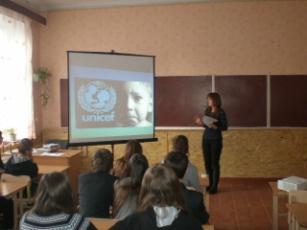 Інформаційна сторінка студентів медичного коледжу
Співпраця з соціальними службами
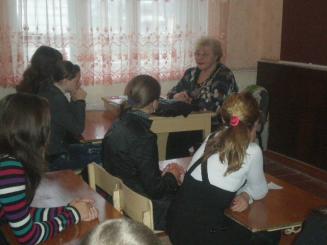 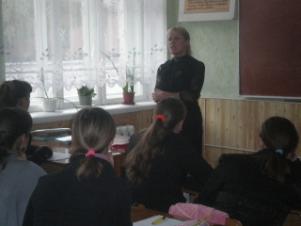 Співпраця з ТМО
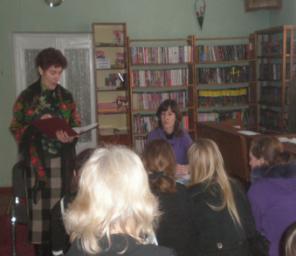 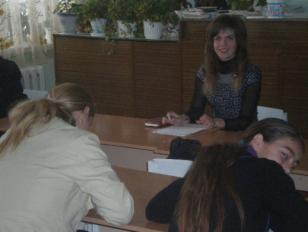 Служба у справах дітей
Співпраця з бібліотекою
Участь  школи у  міському  фестивалі  учнівських  проектів
"Школа лідера крок у майбутнє"
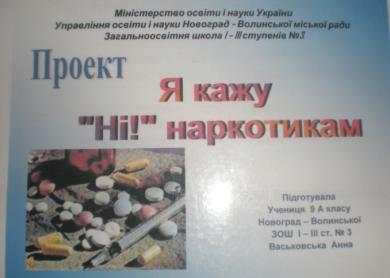 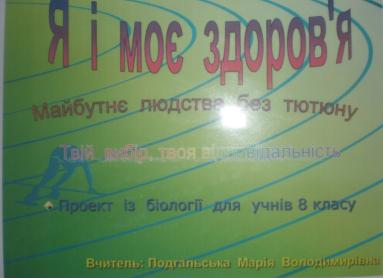 Ціннісне ставлення  до себе
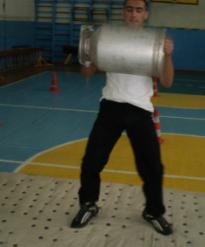 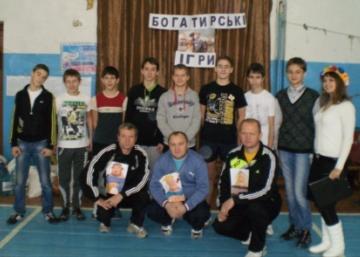 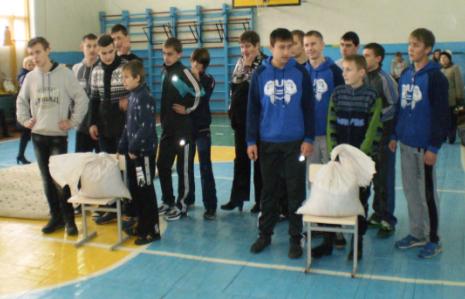 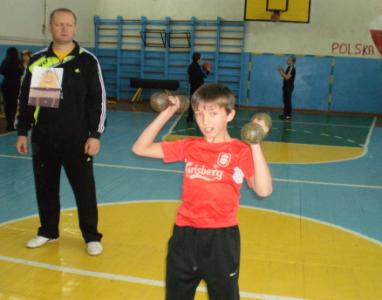 День толерантності
Навчання починається з дітей, яких варто вчити не просто бути «такими як всі», а, поважаючи інших, висловлювати свою точку зору та відстоювати власну позицію.
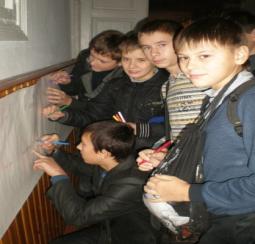 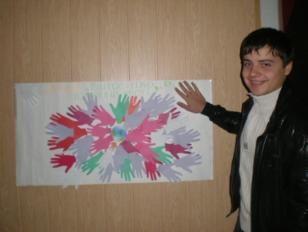 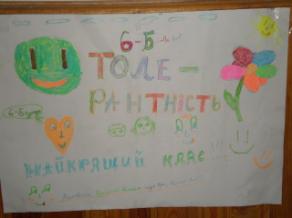